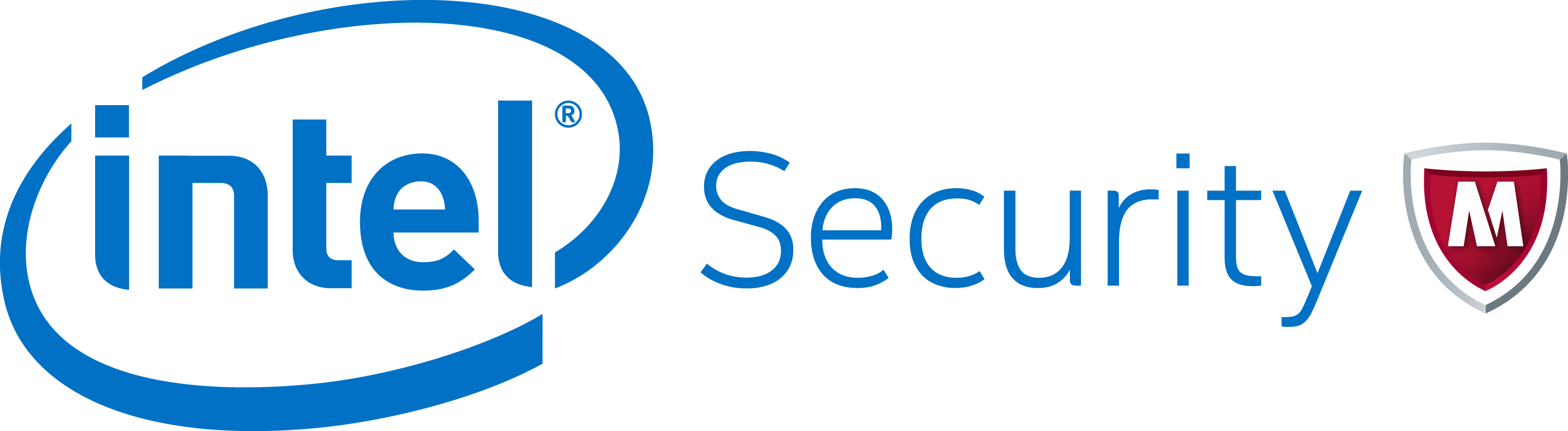 Intel's Product Security Maturity Model (PSMM)
8 Mar 2016

Harold Toomey  |  Sr. Product Security Architect & PSIRT Manager, Intel Security
James Ransome  |  Sr. Director Product Security, Intel Security
[Speaker Notes: Session Format:
======================
Individual Speaker

Session Type:
======================
Standard Session: 30 minute technical breakout

Session Track:
======================
CISO

Session Title:
======================
Intel's Product Security Maturity Model (PSMM)

Session Abstract:
======================
What happens (or doesn't happen) in product development upstream impacts IT security downstream.  How mature are your company's software security practices?  ISO 27034 covers the *what* of product security. The Intel Product Security Maturity Model (PSMM) measures *how well* the operational and technical side of product security is being done.

Three Key Takeaways:
======================
1) PSMM: A simple yet powerful way to measure the maturity of your product security program
2) SDL: Best practices in developing truly secure products / software
3) Product security metrics to drive positive change, security and efficiency

Session Detail:
======================
Every software development company needs a solid product security program.

Just because they are compliant with the ISO 27034: Application Security standard doesn't mean they are doing it well.  Compliance vs. Security.

Hiring outside vendors and consultants to measure the maturity of their program is costly.

Intel Security's Product Security Group has developed a simple yet powerful maturity model that measures how well the software security program is being run and how well engineering is implementing security.

We use it daily as we build security into each Intel product.

The PSMM measures the following parameters:

Operational
1. Program
2. Resources
3. SDL
4. PSIRT
5. Policy
8. Process
7. Training
8. Reporting & Tracking Tools


Technical
1. Security Requirements Plan [Waterfall] / Definition of Done (DoD) [Agile]
2. Architecture and Design Reviews
3. Threat Modeling
4. Security Testing
5. Static Analysis
6. Dynamic Analysis
7. Fuzz Testing
8. Vulnerability Scans / Penetration Testing
9. Manual Code Reviews
10. Secure Coding Standards
11. Open Source / 3rd Party COTS Libraries
12. Privacy

 
The end result will be a CISO measuring their program's maturity using a free tool that is measured by their own security architects and product security team.

CISOs can then drive towards a more mature program and reap the rewards of highly secure software and efficient operations.

Various metrics using COTS solutions will be shared.


Session Level:
======================
Beginner to Intermediate


Session Tags:
======================
Software Security
Security Metrics and Reporting

Speakers:
======================
Harold Toomey]
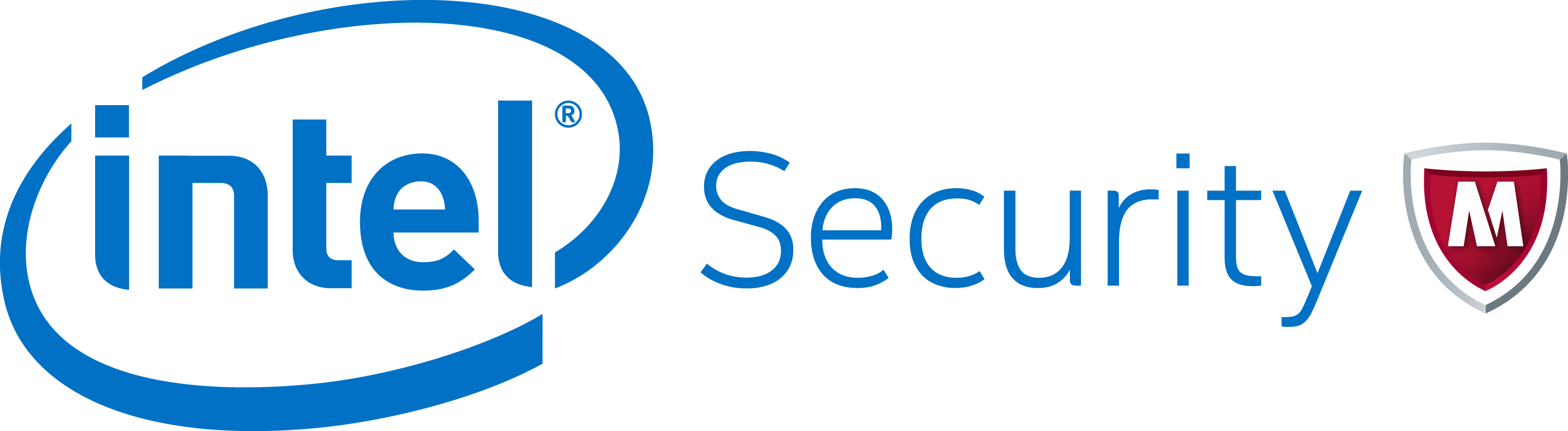 Introduction
Responsibilities
PSIRT Manager
Manage a team of 72 Sr. Security Architects (PSCs)
Manage the PSG program, Agile SDL and policies
Training program
Metrics / Reporting
Experience
4 Years:	Software / Application Security
2 Years:	IT Operational Security
11 Years:	Product Management
10 Years:	Software Development (C++)
CVSS Special Interest Group (SIG)
ISSA North Texas Chapter, Past President
CISSP, CISA, CISM, CRISC, CGEIT, …
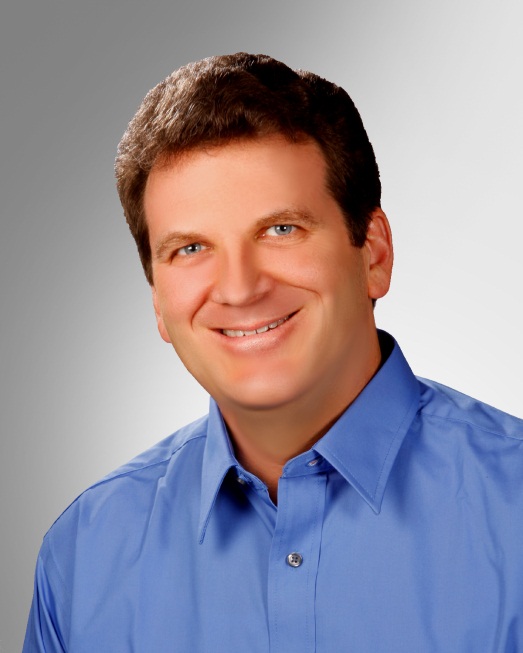 Harold Toomey 
Sr. Product Security Architect
2
[Speaker Notes: Good afternoon.  

My name is Harold Toomey.

I work for Intel Security.

I am here with my manager, Dr. James Ransome.

I have worked for McAfee/Intel Security for the past 9 years.

Before that I worked for Symantec for 8 years.
For the past 4 years I have worked in software security.
I manage our PSIRT team as well as other SDL programs.
┘]
Agenda
SDLC / SDL
Maturity Models
PSMM Reports
PSMM Design Criteria
Org. Structure
20 PSMM Parameters
MS Excel / Word
Metrics
3
[Speaker Notes: Harold's CSC October 2-3, 2015 Presentation Abstract
Submitted 20 August 2015


Session Format:
======================
Individual Speaker

Session Type:
======================
Standard Session: 50 minute technical breakout

Session Track:
======================
CISO

Session Title:
======================
Beyond ISO 27034 - Intel's Product Security Maturity Model (PSMM)

Session Abstract:
======================
What happens (or doesn't happen) in product development upstream impacts IT security downstream.  How mature are your company's software security practices?  ISO 27034 covers the *what* of product security. The Intel Product Security Maturity Model (PSMM) measures *how well* the operational and technical side of product security is being done.

Three Key Takeaways:
======================
1) PSMM: A simple yet powerful way to measure the maturity of your product security program
2) SDL: Best practices in developing truly secure products / software
3) Product security metrics to drive positive change, security and efficiency

Session Detail:
======================
Every software development company needs a solid product security program.

Just because they are compliant with the ISO 27034: Application Security standard doesn't mean they are doing it well.  Compliance vs. Security.

Hiring outside vendors and consultants to measure the maturity of their program is costly.

Intel Security's Product Security Group has developed a simple yet powerful maturity model that measures how well the software security program is being run and how well engineering is implementing security.

We use it daily as we build security into each Intel product.

The PSMM measures the following parameters:

Operational
1. Program
2. Resources
3. SDL
4. PSIRT
5. Policy
8. Process
7. Training
8. Reporting & Tracking Tools


Technical
1. Security Requirements Plan [Waterfall] / Definition of Done (DoD) [Agile]
2. Architecture and Design Reviews
3. Threat Modeling
4. Security Testing
5. Static Analysis
6. Dynamic Analysis
7. Fuzz Testing
8. Vulnerability Scans / Penetration Testing
9. Manual Code Reviews
10. Secure Coding Standards
11. Open Source / 3rd Party COTS Libraries
12. Privacy

 
The end result will be a CISO measuring their program's maturity using a free tool that is measured by their own security architects and product security team.

CISOs can then drive towards a more mature program and reap the rewards of highly secure software and efficient operations.

Various metrics using COTS solutions will be shared.


Session Level:
======================
Beginner to Intermediate


Session Tags:
======================
Software Security
Security Metrics and Reporting

Speakers:
======================
Harold Toomey]
SDLCs / SDLs
Waterfall
Current methodology for Hardware side of Intel
Was used by McAfee 5 years ago
Agile
Current methodology for Software side of Intel
95% of Intel Security (McAfee) uses
Continuous Delivery
Fastest growing methodology for Cloud technology
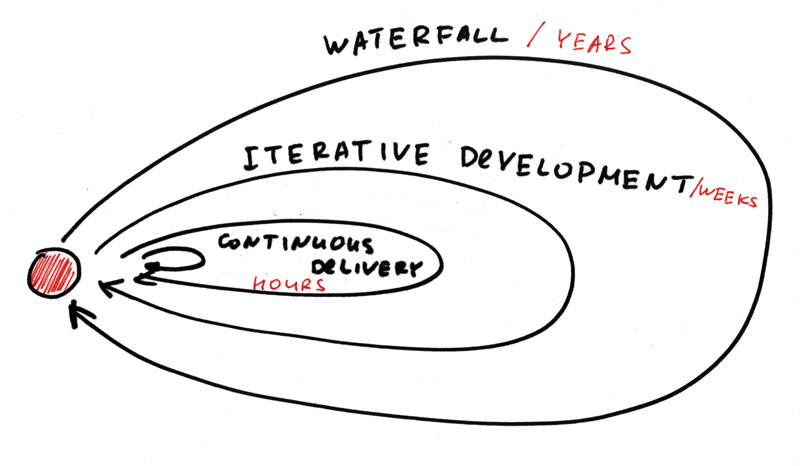 4
McAfee Waterfall SDL (SDLC)
SDLC Phases
5
SDL Phases
Intel Security Agile SDLC
Plan of Intent
Program 
Backlog
ReleaseQuality
Increment
(PSI)
Finished Product
Investment Themes,  
Epics (Viability, 
Feasibility, Desirability)
Release 
Planning
Sprint 
Planning
Development 
& Test
Sprint 
Review &
Retrospective
Release to Customer
Team
Backlog
Stories
Daily Scrum
Post Release
Sustainment
Plan-Of-Intent Checkpoint
Release Planning Checkpoint
Sprint PlanningCheckpoint
Release LaunchCheckpoint
1-4 Weeks
6
Develop on a Cadence, Release on Demand
Sprint / Release Readiness Checkpoint
Intel Security Agile SDL Adapted to the Cloud
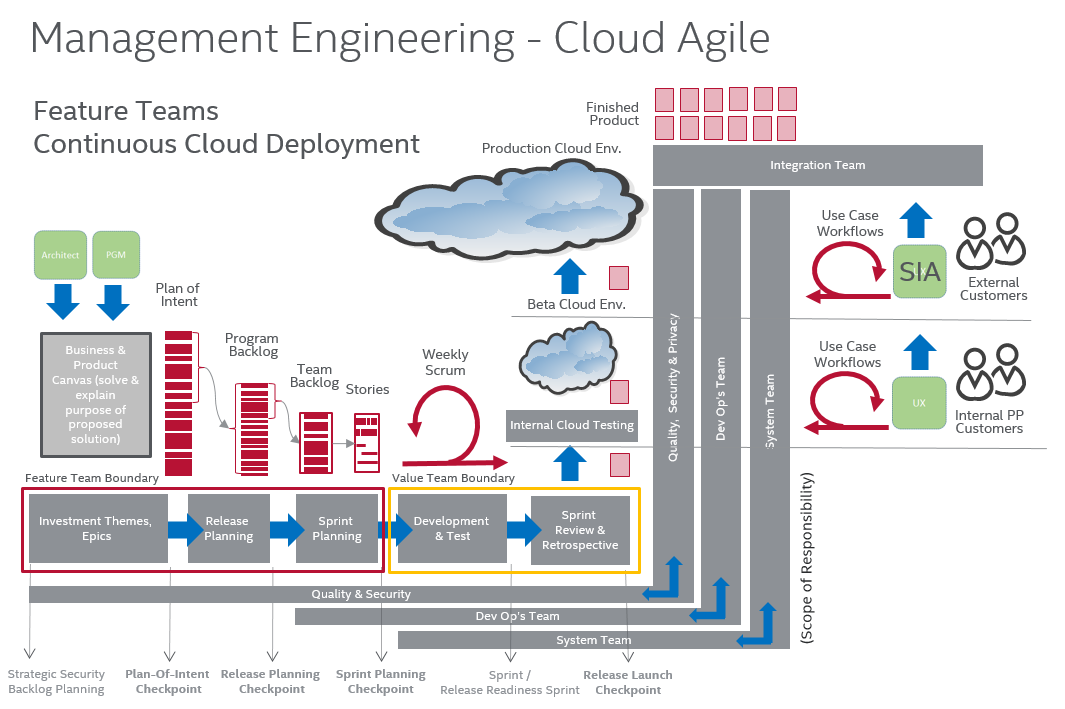 7
[Speaker Notes: Cloud ePO deployment model.]
Problem Statement
Problem: We have an SDL.  How well are the product teams following it?
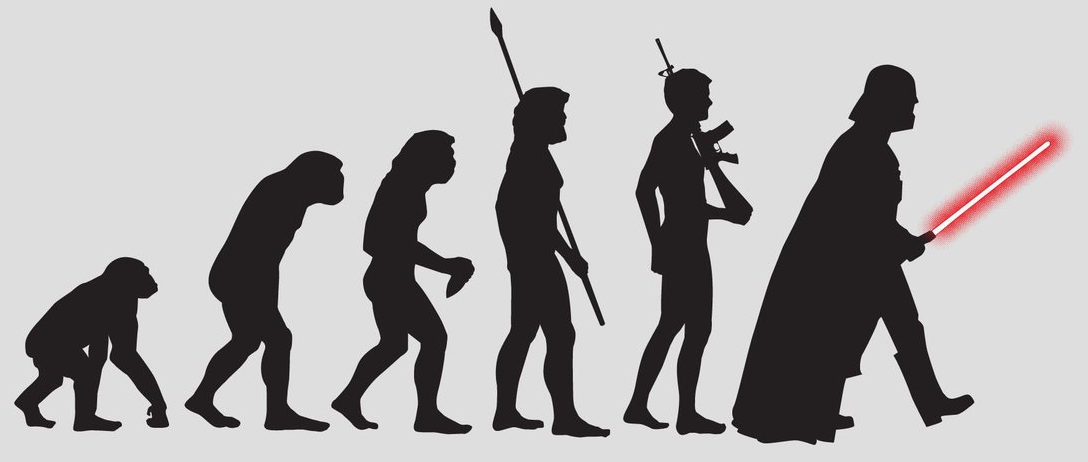 8
[Speaker Notes: 8.  Measuring How Well Teams Do Product Security
The Intel Security Product Security Maturity Model (PSMM)

Problem
We have an SDL.  It is well defined for both waterfall and agile.  How well are the product teams following it?

Facts
This metric indicates how well the BUs are implementing the product security program.

Lessons Learned
We designed our own MM to match our SDL
Engineers asked for a spreadsheet with drop-downs so they can easily rate their product teams
Automation
Peer review  ┘]
Maturity Models
Common SDL Maturity Models
BSIMM: Build Security In Maturity Model – Cigital
SAMM: Software Assurance Maturity Model – OWASP
DFS: Design For Security – Intel
Microsoft SDL: Optimized Model
Other SDL Frameworks
ISO 27034: Application Security Controls
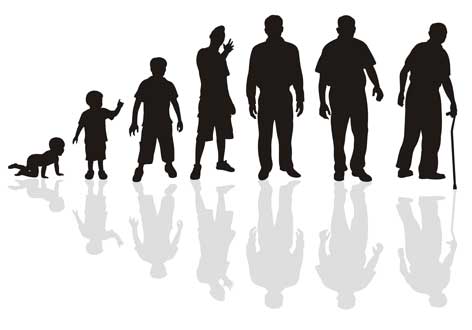 9
PSMM Design Constraints
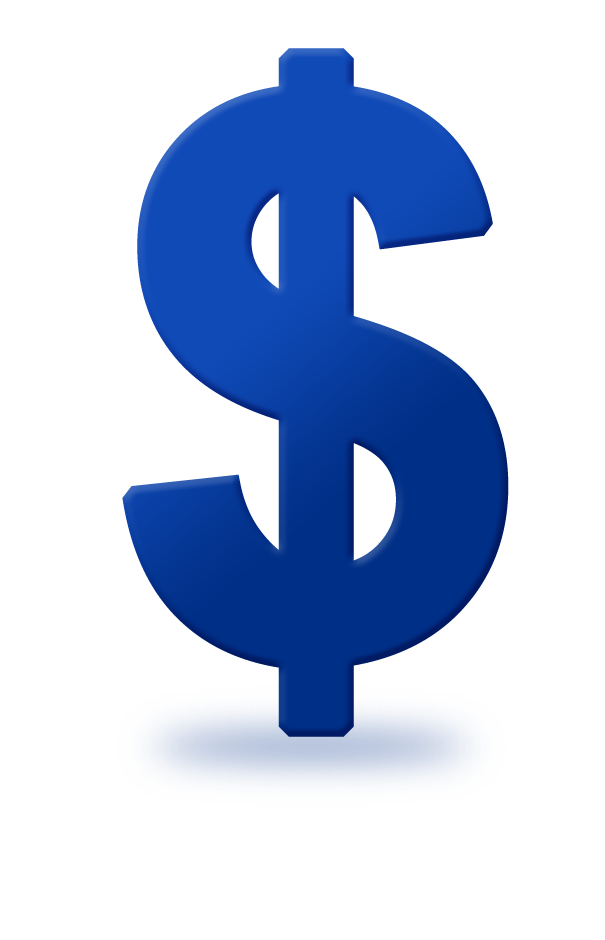 No budget for cool applications
Use COTS tools
No budget for additional auditors
Peer review
Be simple
Automated, not weighted, minimal training and effort
Low overhead
Minimal burden on engineering teams
Produce insightful metrics
10
PSMM Implementation Requirements
Provide a detailed MS Word doc fully listing requirements for each parameter level
Provide simple drop-down lists in MS Excel
Allow and adjust for “0 – Not Applicable”
Map PSMM to other maturity models
Allow for phased roll-out, reporting at different org. levels
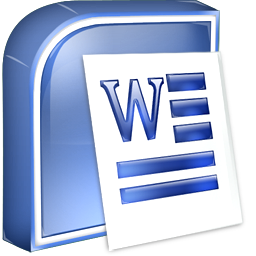 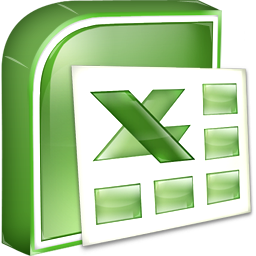 11
Solution
Solution: The Intel Product Security Maturity Model (PSMM)

Measures how well both the operational and technical aspects of product security are being performed
Provides a simple, yet powerful, model which has been adopted and is being used company-wide
Data is collected at multiple levels to improve accuracy
12
Solution (cont.)
Five maturity levels
None
Basic
Initial
Acceptable
Mature
Focus on process, quality of activity execution, and outcomes
13
20 PSMM Parameters
Operational
Technical
Program
Resources
SDL
PSIRT
Policy
Process
Training
Reporting & Tracking Tools
Security Requirements Plan [Waterfall] / Security Definition of Done (DoD) [Agile]
Architecture and Design Reviews
Threat Modeling
Security Testing
Static Analysis
Dynamic Analysis
Fuzz Testing
Vulnerability Scans / Penetration Testing
Manual Code Reviews
Secure Coding Standards
Open Source / 3rd Party COTS Libraries
Privacy
14
[Speaker Notes: PSMM Parameters

Our simple maturity model categorizes 20 parameters into two categories: 
Operational for the program and 
Technical for the engineers.

Operational
Program
Resources
SDL
PSIRT
Policy
Process
Training
Reporting

Technical
Security Requirements Plan
Architecture Reviews
Threat Modeling
Security Testing
Static Analysis
Dynamic Analysis
Fuzz Testing
Vulnerability Scans / Penetration Testing
Manual Code Reviews
Secure Coding Standards
Open Source / 3rd Party Libraries
Privacy

┘]
PSMM – Overall State of the Company – Technical
Level of Maturity
Security reviews





All releases threat modeled 
Defect rates decreasing
Fuzzing scripts written
Accept risks of 3rd party libs
Tight privacy partnership
Early reviews
Preventive measures modeling
Defect rates near 0
Best-in-class tools
Continuous security testing
All products pen tested
Open source SLAs
Standards adapted to environment
Tight privacy integration
Major releases threat modeled
All primary tools used
BlackDuck






Standards adopted
Privacy + security
Major attack vectors addressed
Freeware tools used
Standard awareness
Privacy team
X
Frequent attacks
No reviews
No constraints
PSMM Phase
None	                        Initial	              Basic                                Acceptable	           Mature
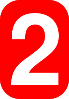 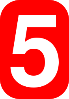 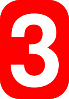 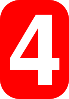 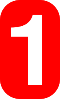 15
[Speaker Notes: The Technical parameters are about how well the engineers are practicing secure principles and using their tools.

┘]
PSMM – State by Product Group / BU
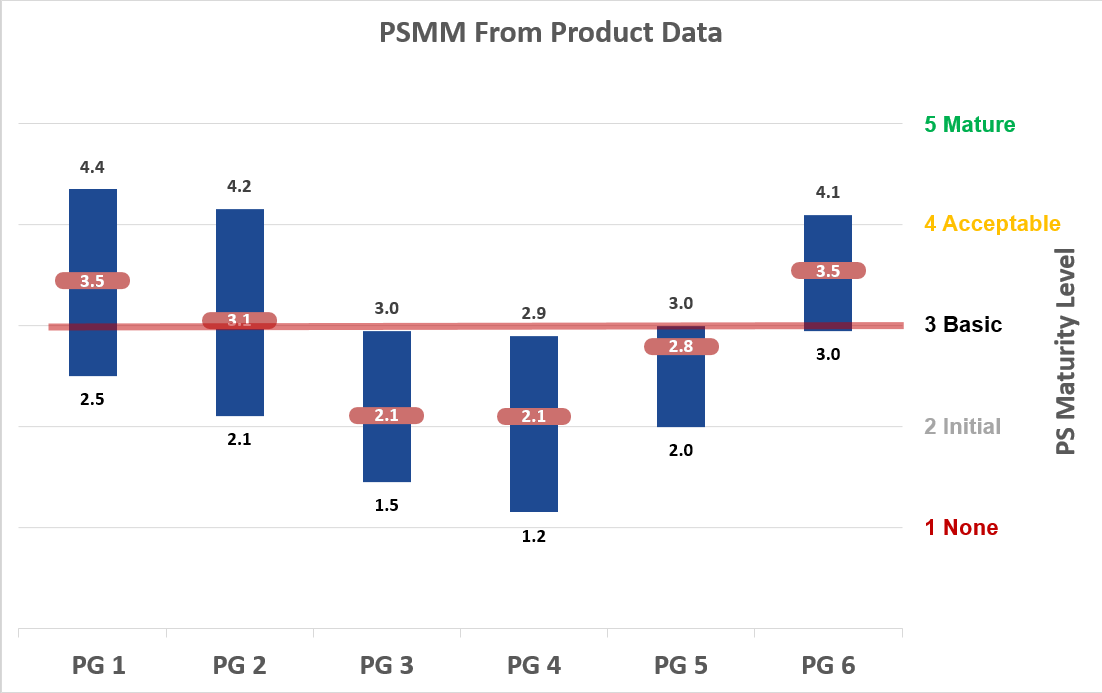 16
[Speaker Notes: Product Security Maturity Model (PSMM) by LOB

Again, this metric indicates how well the LOBs are implementing the product security program.

Each Software Groups has multiple engineering team located in different development centers.

Some are more mature security-wise than others.

The data above is fictitious, of course.  It was created using a stock chart in MS Excel.

We record the groups highest and lowest scores, along with the average.

Newly acquired companies tend to be lower on the scale.
PSCs peer review each other for self policing.

┘]
PSMM - Product / Product Group Spider Diagrams
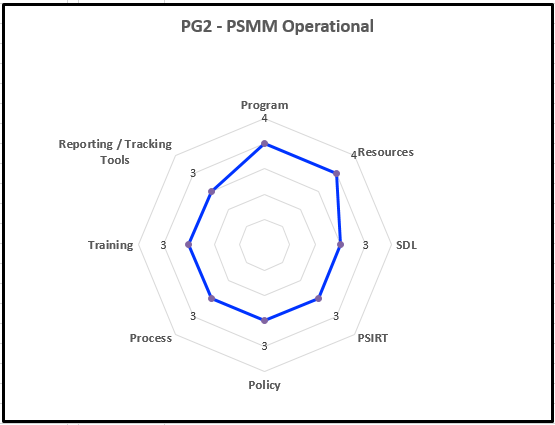 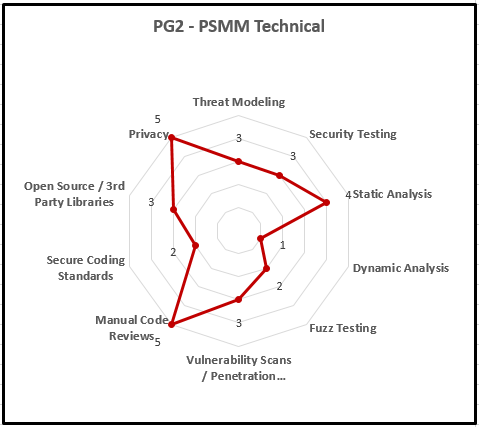 17
PSMM Data Collection Levels
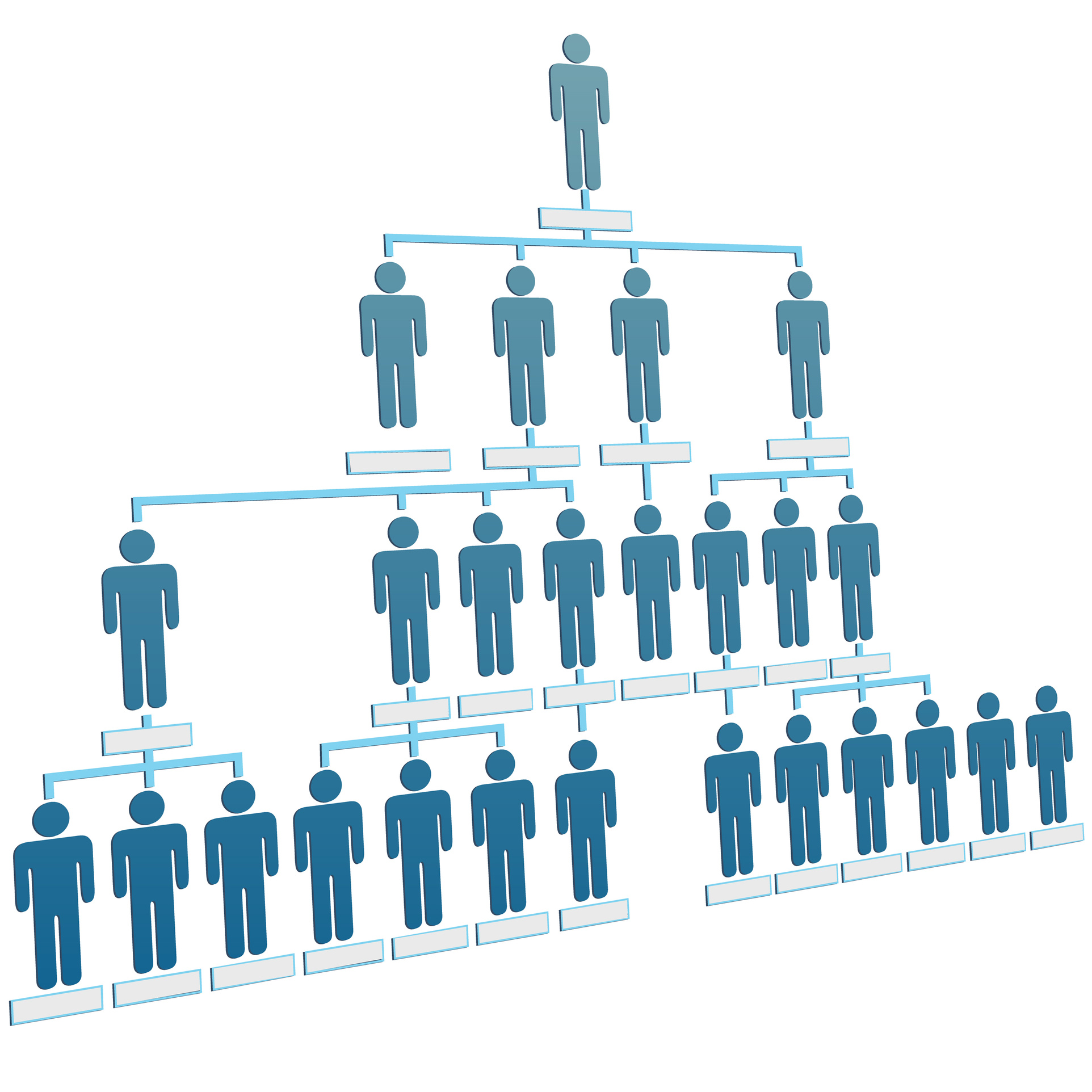 PSMM Data Levels
Entire Corp.
All Corp. BUs side-by-side
Single Corp. BU
All Product Groups in a Single Corp. BU
Single Product Group
Single Product Line
Agile Team (optional)
Individual (training only)
Data can be collected at any and all levels; the lower the better
Data should be refreshed every 6 months
18
Organizational Structure – Who Collects the Data
Single Corp. BU
EVP & GM

VP

Sr. Director


Sr. Architect


SVP Engineering

VP Engineering

Architect

Sr. Engineer

QA Engineer
Product Quality Group
Product Security Group
…
Principle Product Security Architect
Sr. Product Security Architect
Engineering Product Development Group
…
Product Group #n
Product Group #1
…
PSC Lead
PSC Lead
…
PSC
PSC
…
PSE
PSE
19
Objectively Measuring PSMM Levels
Validation: How do we keep it honest?  Peer Review
Individual PSCs score their own products
If they do not know the answers then they should engage their product teams to get accurate answers
PSCs from one product group are assigned to review metrics from their peers in a different product group 
PSC Leads score their entire product group from their perspective
PSC Leads review the scores of their product group’s PSCs and other product group leads to identify and correct gross inaccuracies
The Product Security and Privacy Governance Team (SDLGov) performs rolling audits to ensure compliance, accuracy and consistency
20
Simple Scoring
Simple addition to compute scores (20 x 5 = 100)
Non-weighted
Operational, Technical, and Combined scores
21
Detailed MS Word Doc – PSIRT
4.4  PSIRT
This parameter measures how well the company’s brand and customers are protected from externally reported product vulnerabilities.  PSIRT = Product Security Incident Response Team.

Level 1 None
No incident response team
No incident response procedures
22
Detailed MS Word Doc – PSIRT
4.4  PSIRT
Level 2 Initial
Setup and establish a partnership with the Computer Security Incident Response Team (CSIRT)
Security Architects become PSCs and form an early warning system
BSIMM-CMVM1.1: Create or interface with incident response
23
Detailed MS Word Doc – PSIRT
4.4  PSIRT
Level 3 Basic
Crisis management procedures defined and used
PSCs trained on Security Bulletin creation
Must be able to achieve PSIRT SLA response times
BSIMM-CMVM1.2: Identify software defects found in operations monitoring and feed them back to development
24
Detailed MS Word Doc – PSIRT (cont.)
4.4  PSIRT
Level 4 Acceptable
Dedicated PSG-managed team with well-defined procedures
PSCs create quality Security Bulletins
Must be able to consistently achieve all PSIRT SLA response times
BSIMM-CMVM2.1: Have emergency codebase response
BSIMM-CMVM2.2: Track software bugs found in operations through the fix process
25
Detailed MS Word Doc – PSIRT (cont.)
4.4  PSIRT
Level 5 Mature
24x7 coverage integrated with entire company
PSCs are fast, accurate, and follow process
Consistently achieve all PSIRT SLA response times
BSIMM-CMVM3.1: Fix all occurrences of software bugs found in operations
BSIMM-CMVM3.2: Enhance the SSDL to prevent software bugs found in operations
BSIMM-CMVM3.3: Simulate software crisis
BSIMM-CMVM3.4: Operate a bug bounty program (optional)
26
Detailed MS Word Doc – Technical
5.4  Security Testing
This parameter measures how well software security requirements are being performed and verified by both engineering and QA.
Level 1 None
No security plan.  No security plan testing or validation performed.
Level 2 Initial
Security plan created.  Security plan testing and validation performed occasionally.
Level 3 Basic
Security plan testing and validation performed completely at least once before release
Functional Testing (what you know) performed to verify intended behavior
Level 4 Acceptable
Security plan testing and validation performed completely several times before release
Negative Space Testing (what hackers know) performed to identify non-intended behavior
Level 5 Mature
Security plan testing and validation performed continuously and completely both before and after release
27
Technical
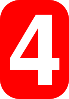 Intel PSMM Level 4: Acceptable
Security Requirements Plan/DoD: Product teams conduct and report on required security tasks as defined in their security plan for their project milestones
Architecture and Design Reviews: Frequent architecture reviews are conducted
Threat Modeling: Trained security architects oversee frequent reviews accounting for all known attack vectors
Security Testing: Security testing performed completely several times
Static Analysis: Majority of products analyzed frequently, defect rate decreasing
Dynamic Analysis: Applicable products analyzed frequently, high and medium severity issues fixed.  Defect rate near zero (0) in finished product.
Fuzz Testing: Scans run frequently, high and medium severity issues fixed, new custom scripts created
Penetration Testing: Resident pen testing expert available, defects in Bugzilla
Manual Code Reviews: Conducted on all potentially risky code using a shared tool
Secure Coding Standards: Following adopted standards
Open Source/3rd Party COTS Libraries: Fully maintaining all documented 3rd party libraries and versions shipped across all supported releases
Privacy: Privacy is integrated with product security
28
MS Excel Drop Down Lists
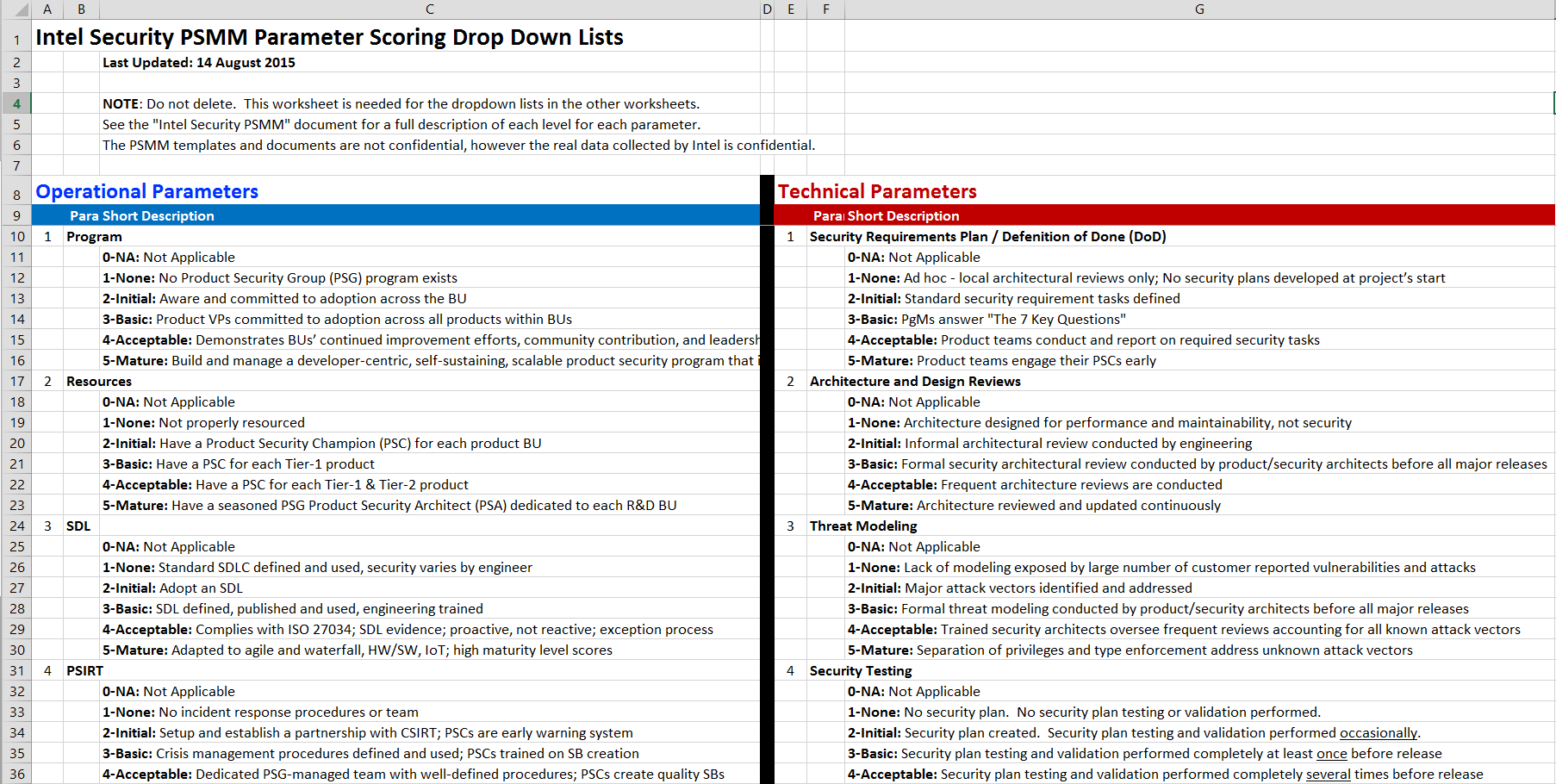 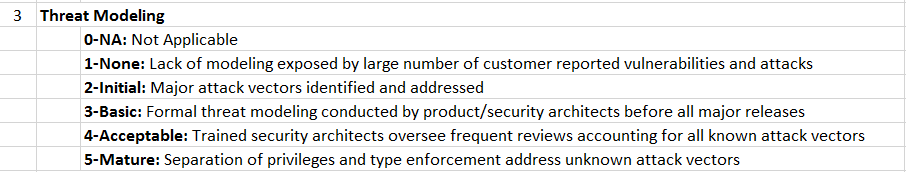 29
MS Excel Product Scorecard
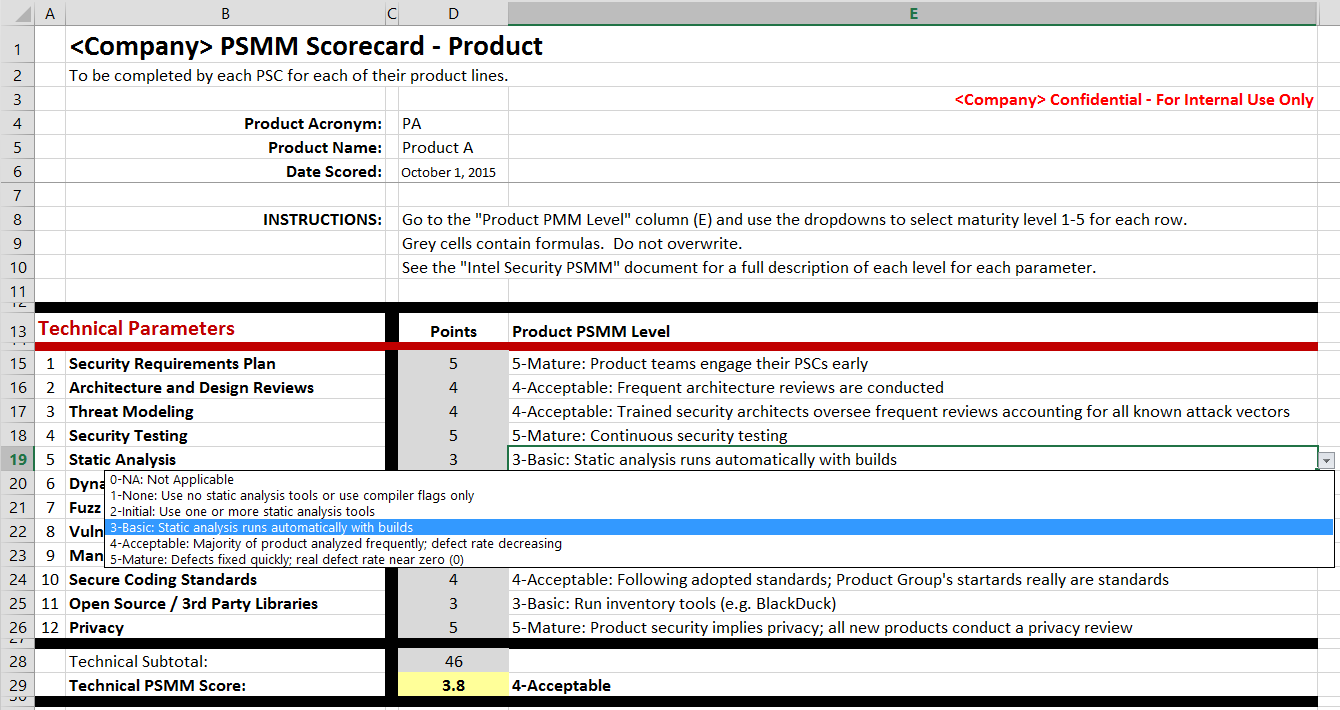 30
MS Excel Product Spider Diagram
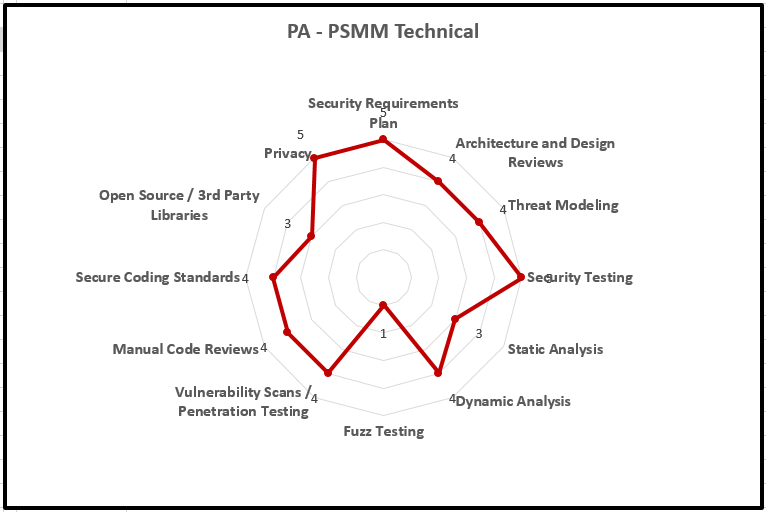 31
MS Excel Product Group Scorecard
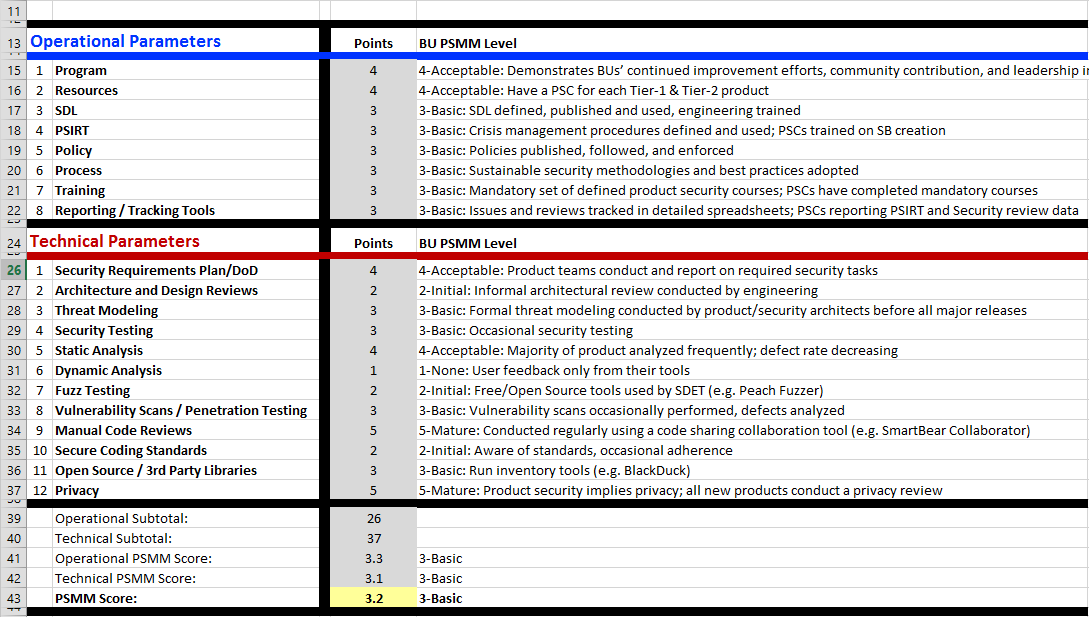 32
MS Excel Product Group Spider Diagrams
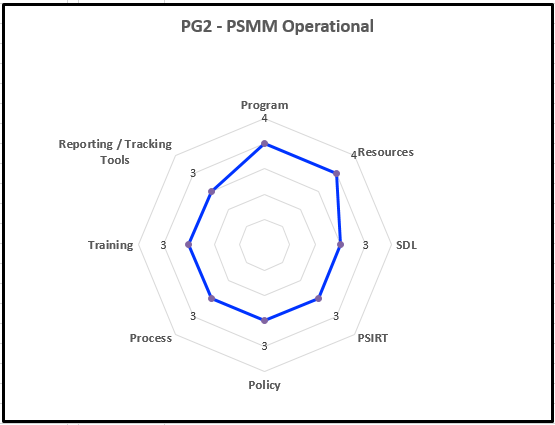 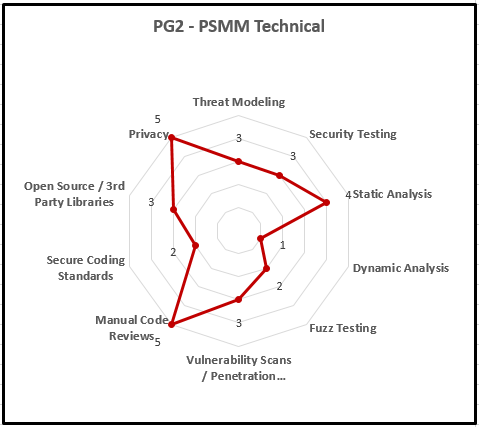 33
Least Accurate Metric – From PSG Estimates
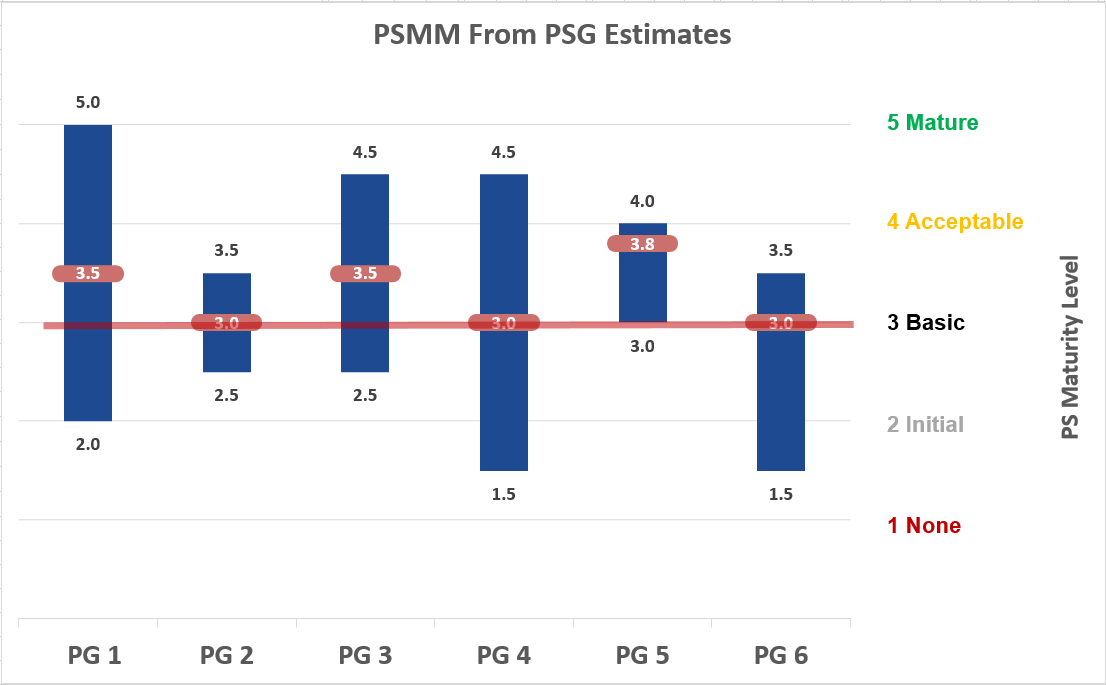 34
Somewhat Accurate Metric – From PSC Leads
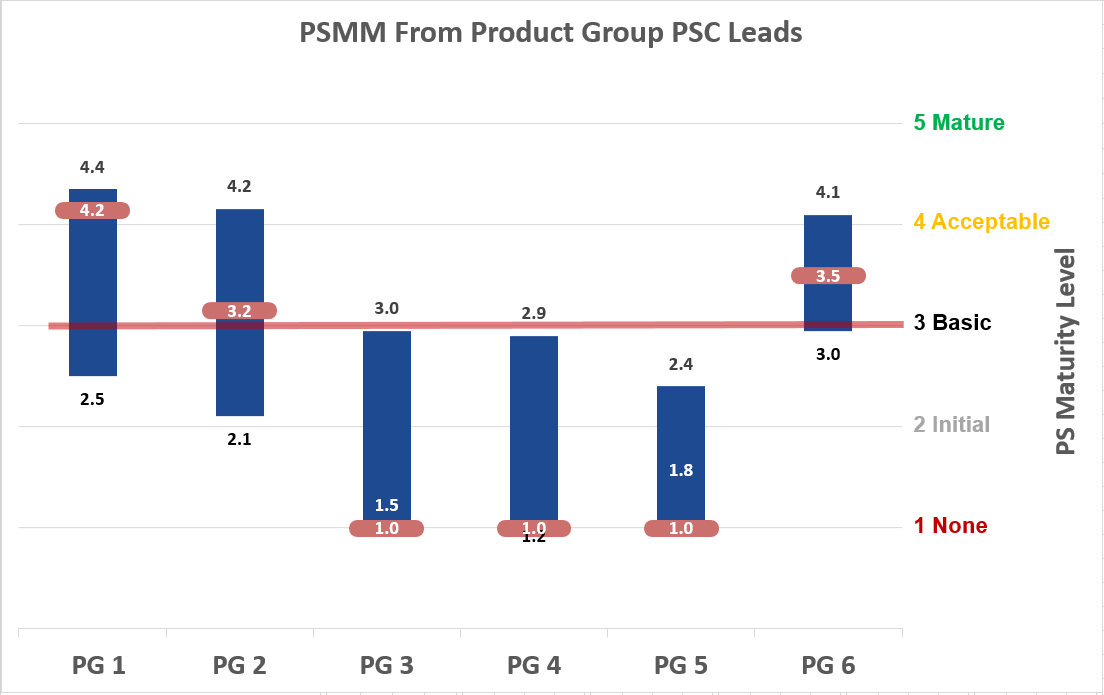 35
Most Accurate Metric – From Product Data
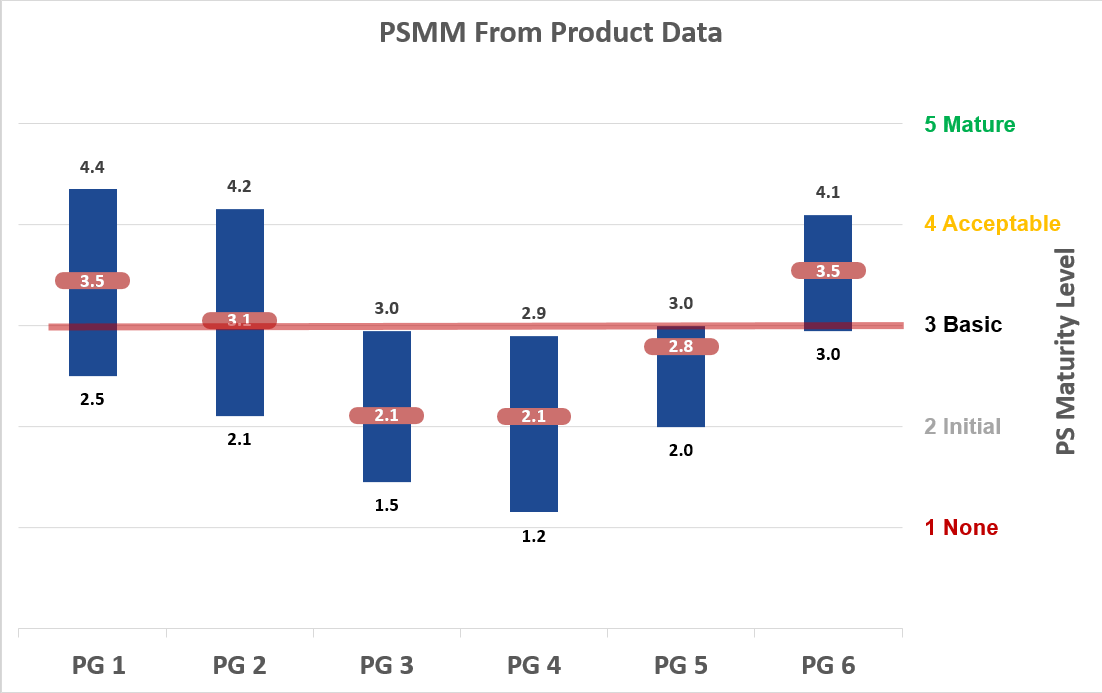 36
[Speaker Notes: Product Security Maturity Model (PSMM) by LOB

Again, this metric indicates how well the LOBs are implementing the product security program.

Each Software Groups has multiple engineering team located in different development centers.

Some are more mature security-wise than others.

The data above is fictitious, of course.  It was created using a stock chart in MS Excel.

We record the groups highest and lowest scores, along with the average.

Newly acquired companies tend to be lower on the scale.
PSCs peer review each other for self policing.

┘]
PSMM – Operational
Developer-centric
Self-sustaining


Scalable
BU PSAs
Tier-3 PSCs
PSEs
Corp. SME training
Tools budget
Proactive PSIRT
Multiple crises
Agile + waterfall / HW + SW SDL
Tight corp. integration
Policy executive support
Metrics integrated into risk mgt. tools
Continued improvement
2+ PSAs





Tier-2 PSCs
Extensive training library
Tool experts
Dedicated PSIRT
Single crisis
ISO 27034 compliance
Tracking DB w/dashboard
Level of Maturity
X
SVP commitment
Tier-1 PSCs
Mandatory training
3+ tools integrated
PgM milestones





PSIRT defined
SDL used
Extended team
PSIRT XLS
Awareness
No budget
No reviews
Few tools
No PSIRT
Tribal knowledge
Email tracking
Plan created
BU PSCs
1+ tools
PSIRT is CSIRT
SDL adopted
37
PSMM Phase
None	                     Initial	           Basic                             Acceptable	                         Mature
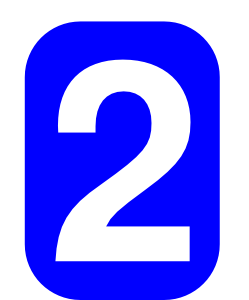 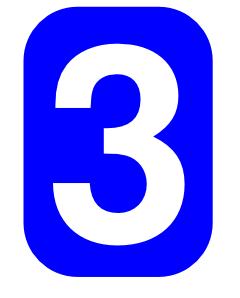 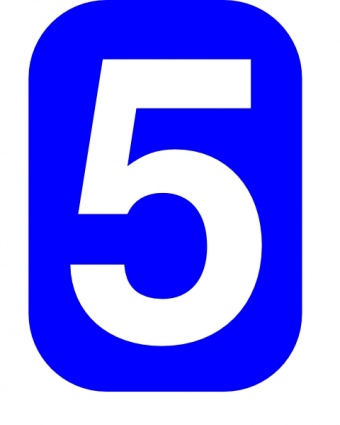 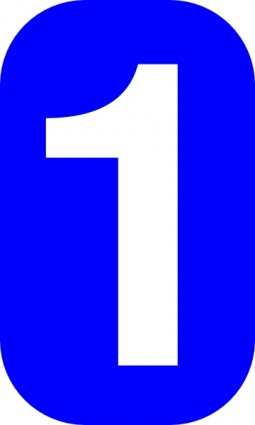 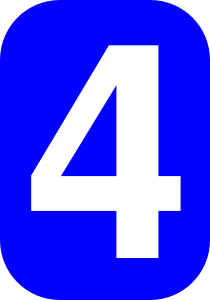 [Speaker Notes: Like all maturity models, you go from low to high maturity based on your activities.

We have them defined in detail for our PSCs to ascertain what level their teams are operating at.

The Operational parameters are about the program as a whole.

┘]
PSMM – Technical
Level of Maturity
Security reviews





All releases threat modeled 
Defect rates decreasing
Fuzzing scripts written
Accept risks of 3rd party libs
Tight privacy partnership
Early reviews
Preventive measures modeling
Defect rates near 0
Best-in-class tools
Continuous security testing
All products pen tested
Open source SLAs
Standards adapted to environment
Tight privacy integration
Major releases threat modeled
All primary tools used
BlackDuck






Standards adopted
Privacy + security
Major attack vectors addressed
Freeware tools used
Standard awareness
Privacy team
X
Frequent attacks
No reviews
No constraints
38
PSMM Phase
None	                        Initial	              Basic                                Acceptable	           Mature
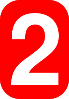 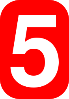 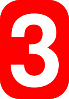 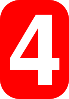 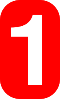 [Speaker Notes: The Technical parameters are about how well the engineers are practicing secure principles and using their tools.

┘]
Key Takeaways
1)  PSMM: A simple yet powerful way to measure the security maturity of your product security program, deliverables and outcomes

2)  Cost: Minimal budget, typically no additional resources needed, uses existing tools, minimal engineering overhead

3)  Metrics: Product security metrics to drive towards 4-Acceptable and 5-Mature PSMM levels; focus on what matters per product line

4)  Effort: 20% effort to reach 4-Acceptable, +80% to reach 5-Mature
39
Q&A
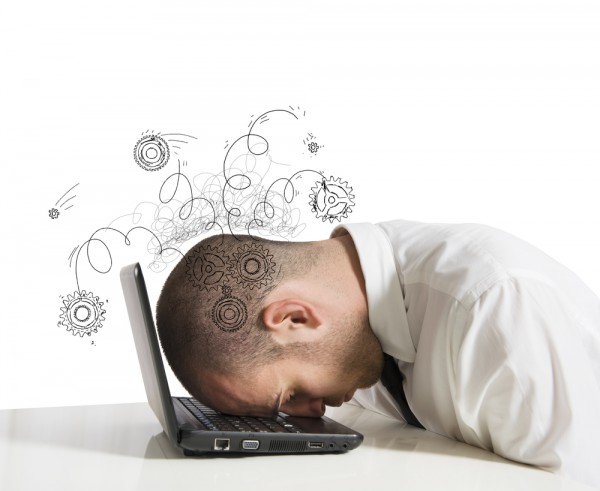 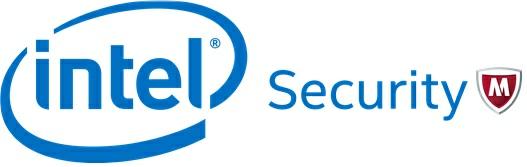 Harold Toomey
Sr. Product Security Architect
Product Security Group
Intel Security
Harold.A.Toomey@Intel.com
W: (972) 963-7754
M: (801) 830-9987
40
Backup Slides
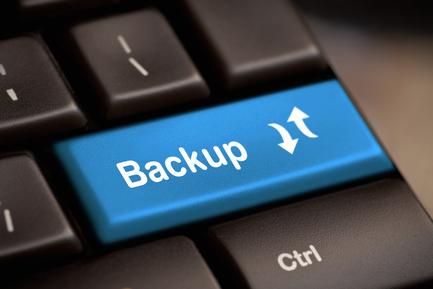 42
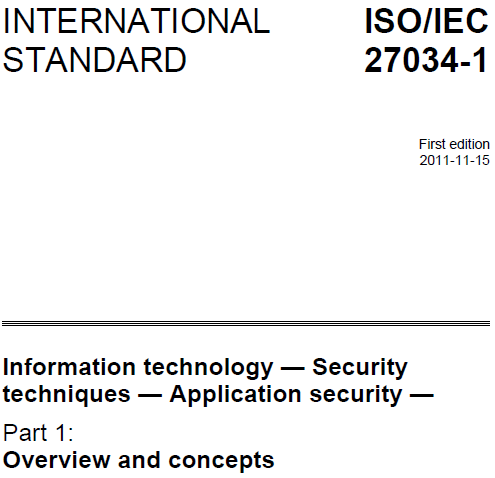 ISO 27034
ISO 27001/2: IT Security
ISO 27034:     Application Security
Part 1: Overview & concepts (Nov. 2011)
Part 2: Organization normative framework (Aug. 2015)
Part 3: Application security management process
Part 4: Application security validation
Part 5: Protocols and application security controls data structure
Part 6: Security guidance for specific applications
Indicates what needs to be done
Process focused
43
[Speaker Notes: ISO/IEC 27034 is not: 
•Development standard for software applications 
•Application project management standard 
•Software Development Lifecycle (SDLC) standard 

ISO/IEC 27034 does not: 
•Provide guidelines for physical and network security 
•Provide controls or measurements (metrics) 
•Provide secure coding strategies for any programming language]
Agile SDLC
Design
Build
Verify
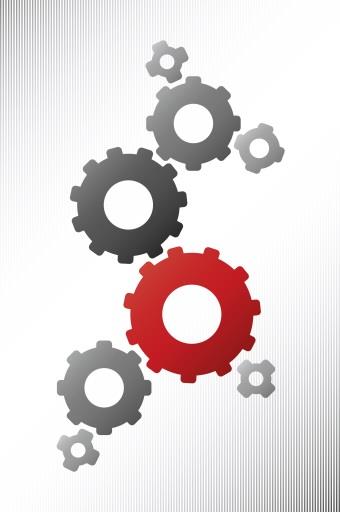 Requirements
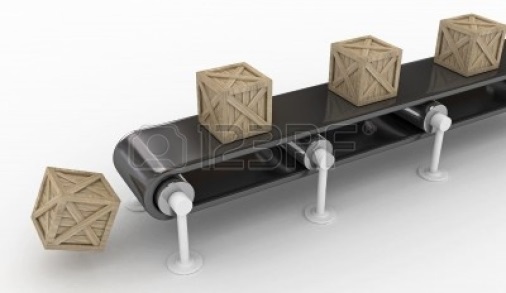 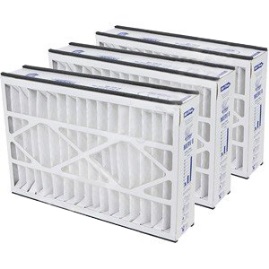 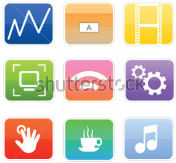 RTW
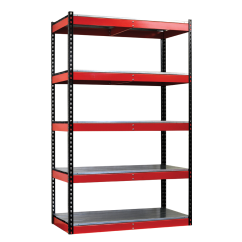 Architecture
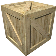 Backlog
PSI
Attack & Penetration Testing
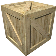 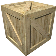 Sprints
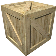 44
Agile SDL Sprint
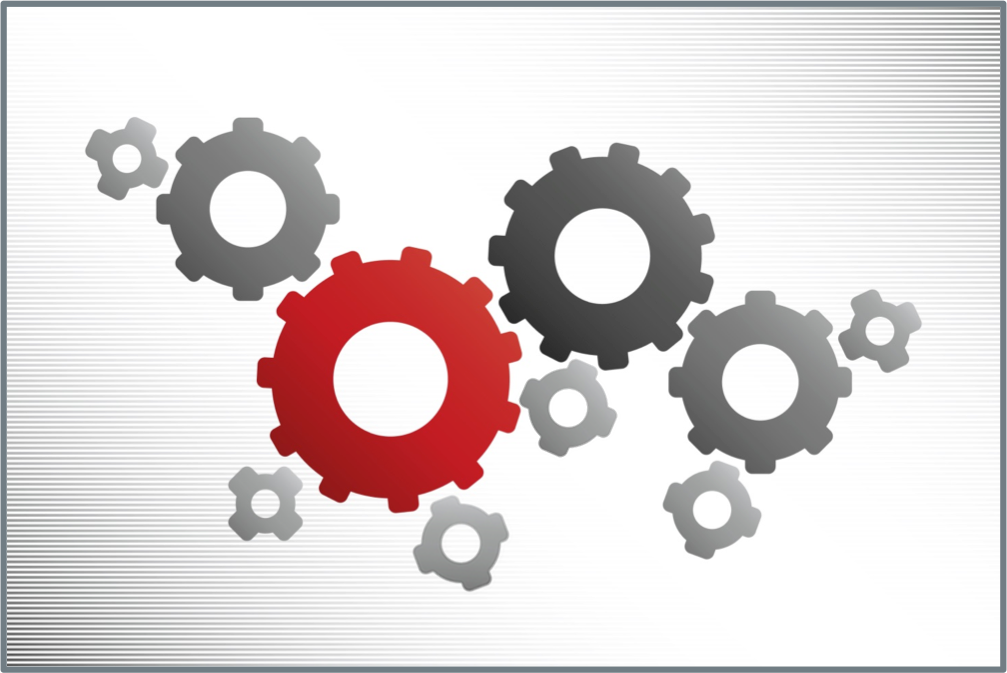 Iterative
Design
Functional Testing
Dynamic Testing
Build
Web
Vuln.
Static Analysis
Fuzzing
Secure Coding
45
Code Review
Sprint Checkpoint
Sprintn
Agile SDL Activities
Sprint Planning:
Security plan execution
Iterative threat model updates
All security activities mapped in backlog
Security backlog prioritization
Static, dynamic & fuzzing activities
Security Definition of Done (DoD)
Black Duck Protex, license compliance
Development & Test:
Security plan executed
Security backlog verified
Static, dynamic & fuzzing executed
Sprint Review & Retrospective:
Iterative security plan completed
Security defects at “zero”
Security exceptions tracked
Open source & 3rd party COTS approved
PSI security metrics achieved
Security tools (tunes & optimized)
Release Launch Checkpoint:
Security plan archived
Security activities completed & reported on
Security Definition of Done (DoD) achieved
Threat model fully implemented
All security exceptions documented
Open source & 3rd party COTS exceptions
Final privacy review
Plan of Intent:
Security activity mapping
Answer 7 key security questions
Initial privacy review initiated
Release Planning:
Security plan creation
Threat modeling
Security architecture review
Open source & 3rd party COTS whitelist
Initial privacy review completed
Post Release Sustainment:
PSIRT program
Security metrics
46
Roles & Responsibilities
47
MS Excel All Product Groups Products Scorecard
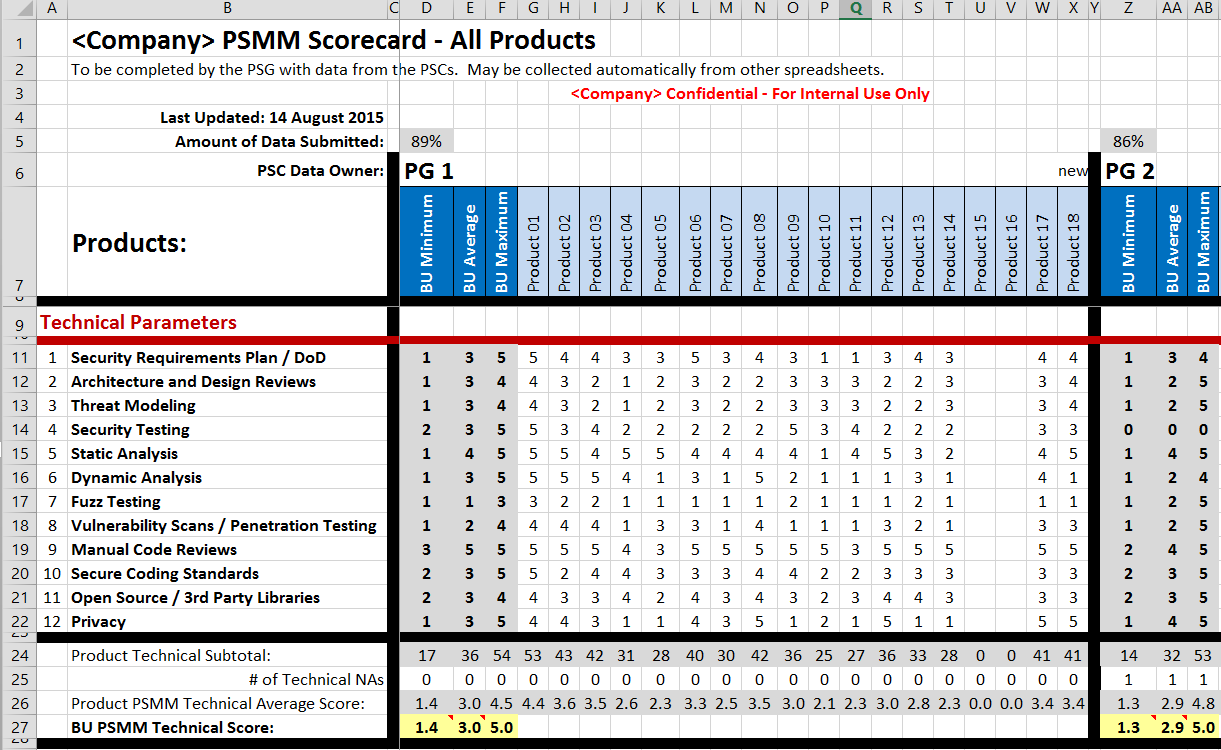 48
MS Excel All Product Groups
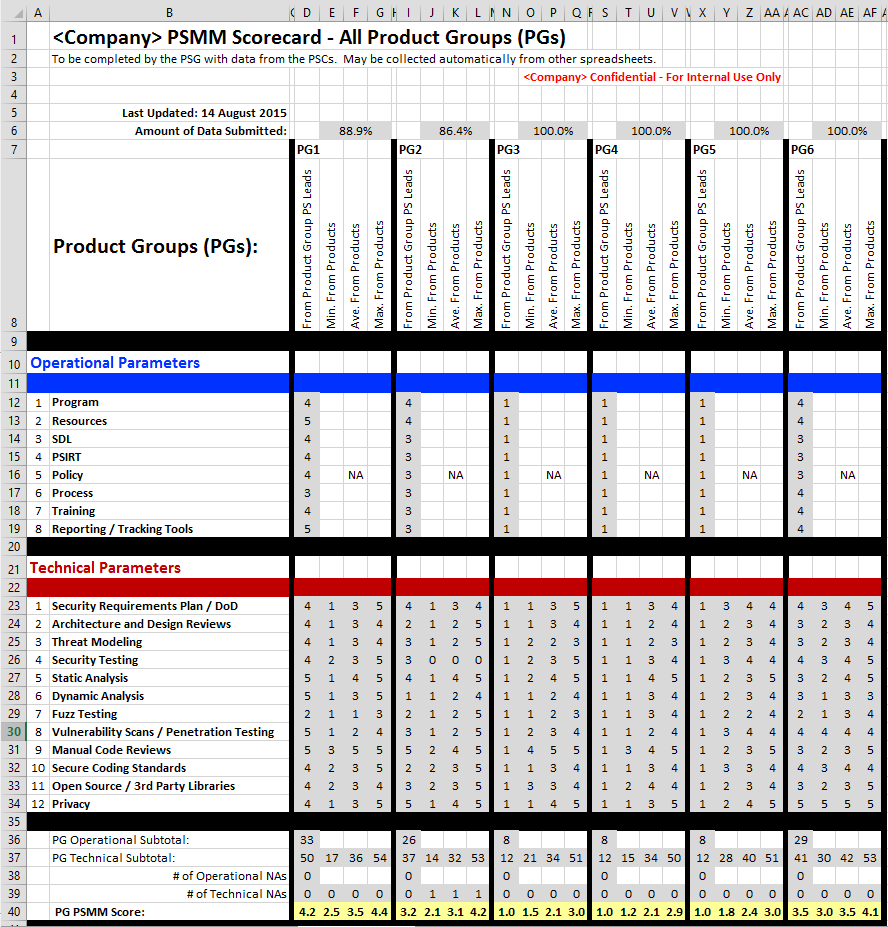 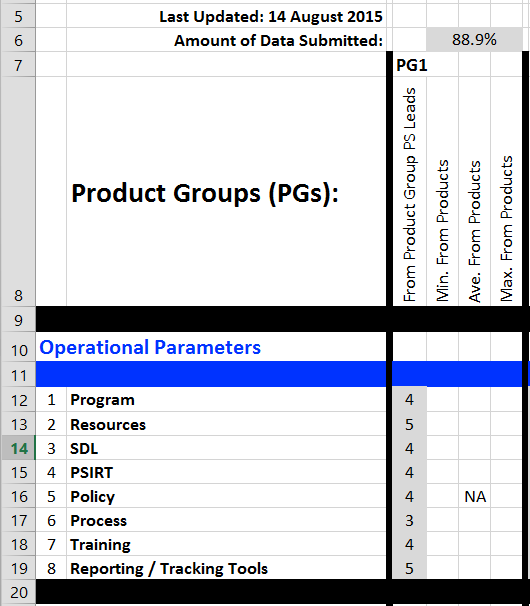 49
PSMM – % Overhead Costs
NOTE: High overhead % is bad
Overhead Costs $$
100%
Mostly reactive
Refactoring
Program building
Fire stomping mode





Hidden costs due to inefficiencies, disruptions, ad hoc responses
Balance of proactive & reactive
Some automation
~50%
~40%
50%
Mostly proactive
Some reactive
Efficient
Majority proactive
High automation efficiencies
~25%
X
~10%
~5%
50
0%
PSMM Phase
None	                 Initial	    Basic                           Acceptable	        Mature
[Speaker Notes: http://commons.wikimedia.org/wiki/File:1_white,_green_rounded_rectangle.svg

None]